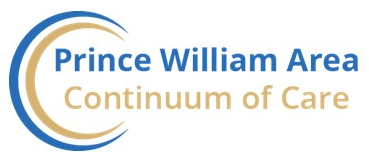 PWA CoC Workshop
FY23 HUD CoC Program Competition
Renewal Project Scoring Process
Table of Contents
General Overview
Renewal Project Scoring Tool 
Review Process 
Documentation & Reports
Appeal Process
Project Scoring Timeline
2
General Overview
Renewal Projects are projects that have been in operation for at least one (1) full program year 
Renewal Projects are competitively scored using the CoC’s “Scoring Tool” which includes measures on key performance areas
The scoring process will review HMIS data, financial records, and other provider documents as needed
The scoring process will determine how projects are “ranked” for the purpose of funding allocations
The higher the score, the higher the project will be ranked 
The lowest scoring project will participate in monitoring with the CoC team
3
Renewal Project Scoring Tool
There are a total of 22 performance measures on the FY23 tool 
Measures 1 through 17 are Performance Measures (93 points available) 
Measures 18 through 22 are Bonus Point Measures (9 points available) 
Total of 102 points available
Measure Types
Objective: Measures that reflect CoC performance goals
Performance-Based: Measures that reflect the HUD System Performance Measures (SPM)
Severity of Need: Measures that reflect CoC prioritization goals
4
Renewal Project Scoring Tool
Changes from FY2022 
Report Period (moving towards calendar year)
New Measures
Adults with any income 
Timeliness of data entry
Adults served that are 18-24 (TAY) or 55+ 
Client Satisfaction Surveys (bonus points)
Measure Updates 
Benchmarks and points for income & non-cash benefits 
Process for reviewing Racial Equity
5
Review Process
Performance will be measured by reviewing the 7/1/2022 – 12/31/2022 report period 
Half a year for FY23 so we can move to the calendar year moving forward
Providers will review their HMIS data and submit requested reports 
Providers will review their financial records and submit requested documentation 
DSS will be able to review most of these records internally
Providers may need to submit additional documentation such as Homeless Certifications or narratives on performance outcomes
Providers are encouraged to utilize the tool to review their performance
6
Documentation & Reports
Financial Records
Match documentation (monthly expenditures)
Other as needed
HMIS Reports 
CoC APR 
0252 Report 
0260 Report
Other Documents
Racial Equity Self-Assessment Tool 
Homeless Certification (with supporting documents)
Provider Narrative
7
Appeal Process
Providers have the right to appeal and their scores with the CoC prior to ranking determinations 
Providers may contact DSS directly to schedule time to appeal their project(s) score(s) 
Providers may also schedule time to simply review their scores and ask questions
Points of Contact: 
Dana Carey: dcarey2@pwcgov.org 
Alicia La Patra: alapatra@pwcgov.org 
Samantha Biller: sbiller@pwcgov.org
8
Project Scoring Timeline
5﻿/17/2023 - Provider Workshop
5/22/2023 - DSS will send request for needed reports & documents
6﻿/7/2023 - Deadline for providers to correct HMIS & submit documents/reports
6﻿/20/2023 - DSS will send draft scores to providers by this date
6﻿/23/2023 - Deadline for providers to submit appeal request
7﻿/11/2023 - Final ranking scores go to PAR Committee
9
Contact Information
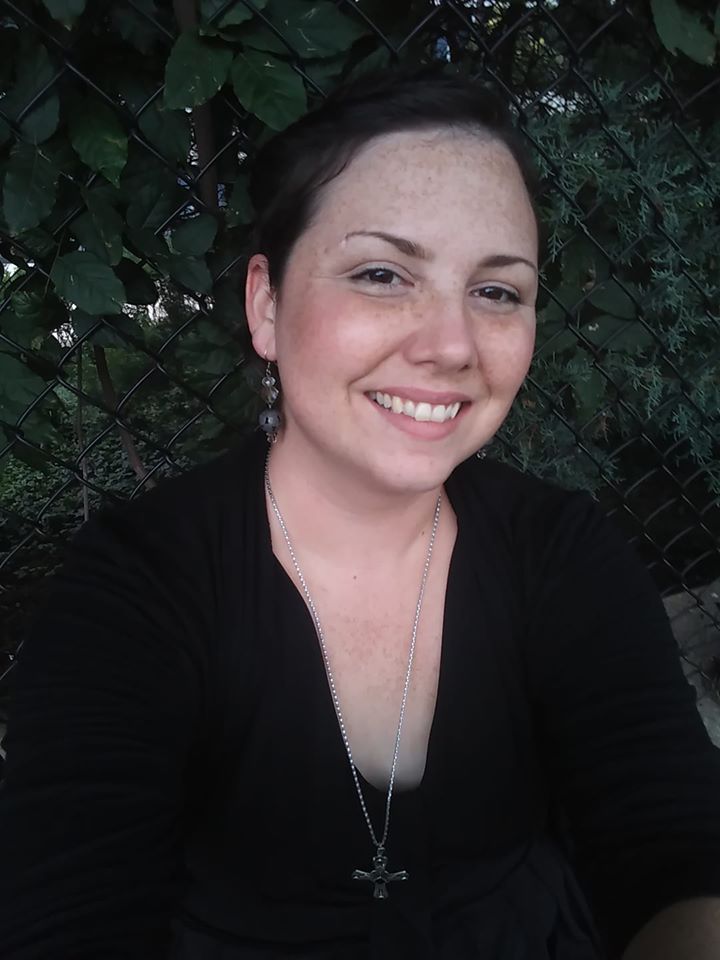 System Administrator 
Alicia M. La Patra 
alapatra@pwcgov.org
Office: 703-792-8791
Work Cell: 571-264-9771
10